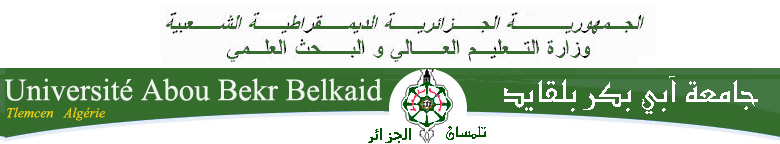 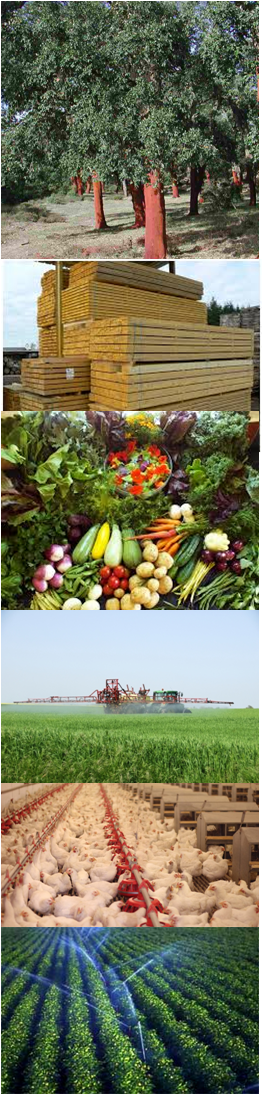 FACULTE  Sciences  de la Nature et de la Vie et Sciences de la  Terre et de l’Univers
Campagne d’information 2024-2025
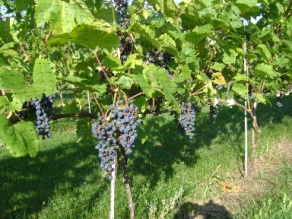 Filière:     Sciences Agronomiques
العلوم الفلاحية
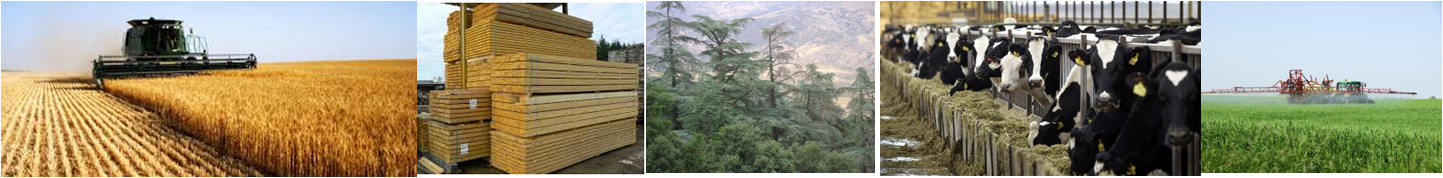 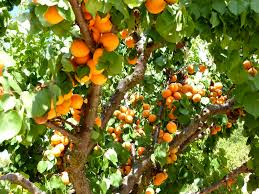 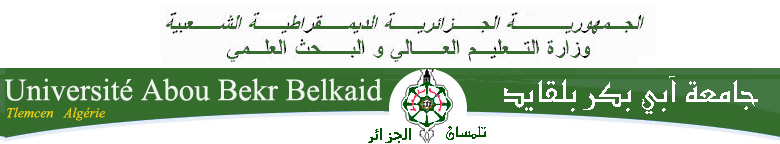 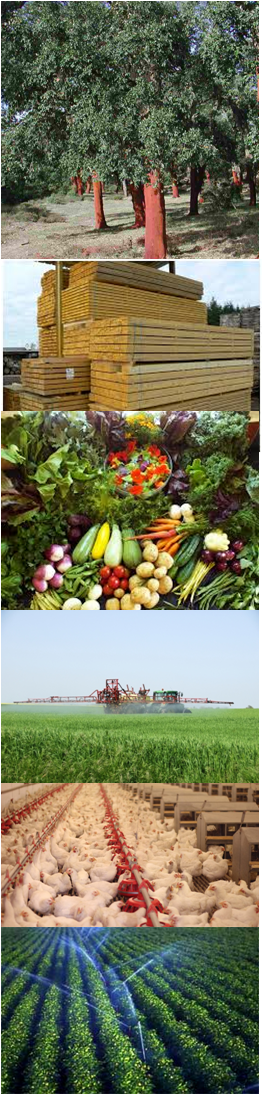 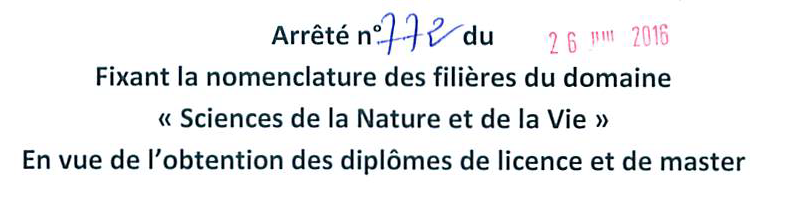 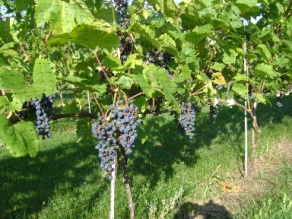 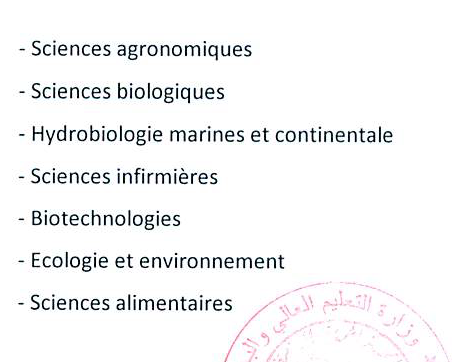 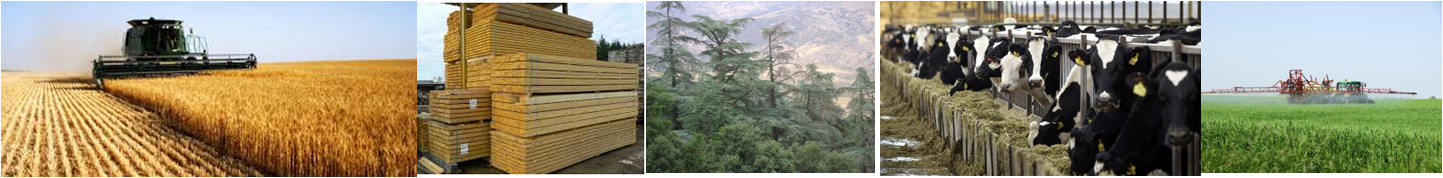 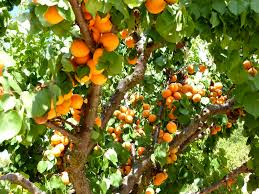 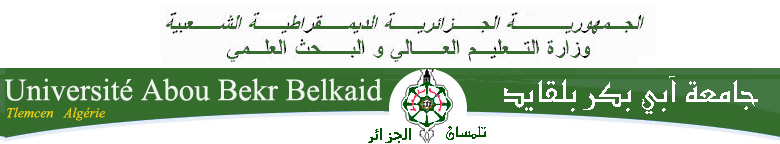 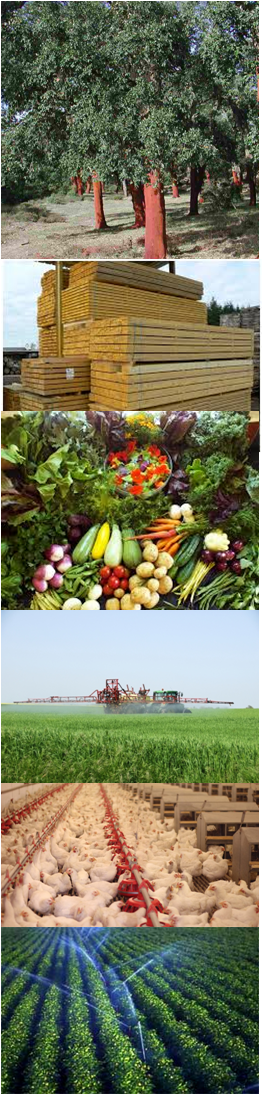 Filière:     Sciences Agronomiques
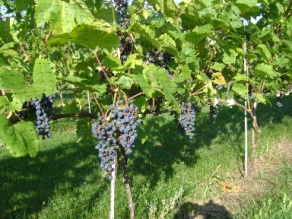 Les spécialités de la filière des sciences agronomiques:
licence en Production animale 03 ans 
 licence en Production végétale 03 ans
 licence en Protection des végétaux 03 ans L1:  Science de la Nature et de la Vie

 
Ingéniorat en agronomie 05 ans  (CODE:D03TCL01)
L1-L2 tronc commun
L3 pré-spécialisation
L4-L5 spécialité
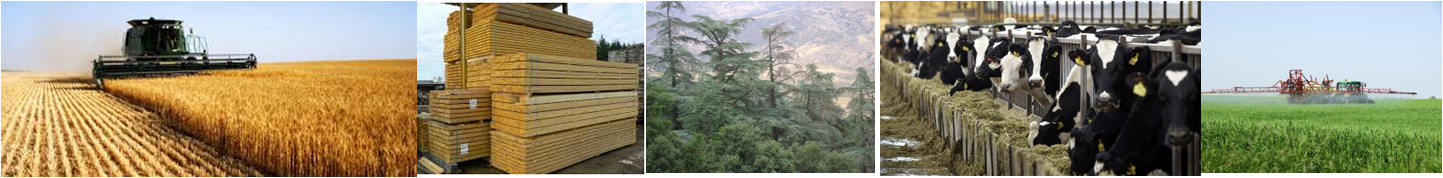 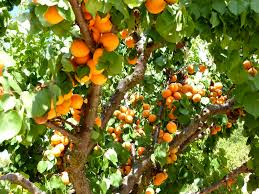 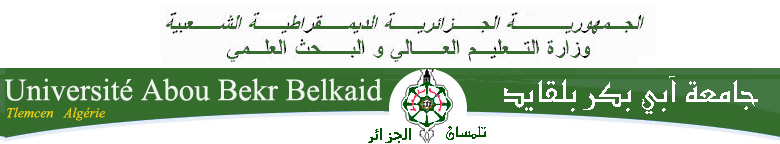 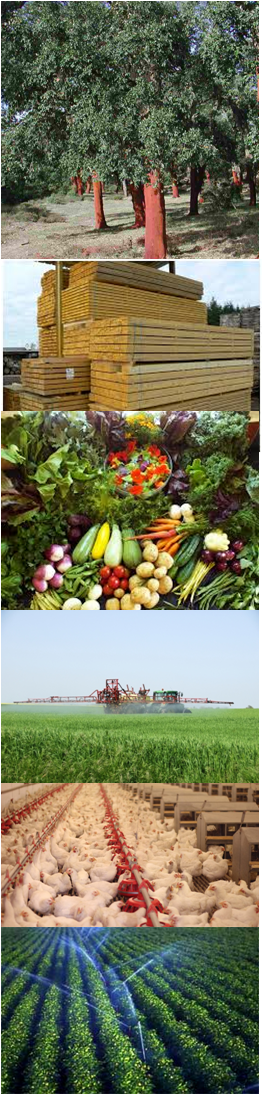 Filière:     Sciences Agronomiques
Parcours des études en  Agronomie
1
Département  d’Agronomie
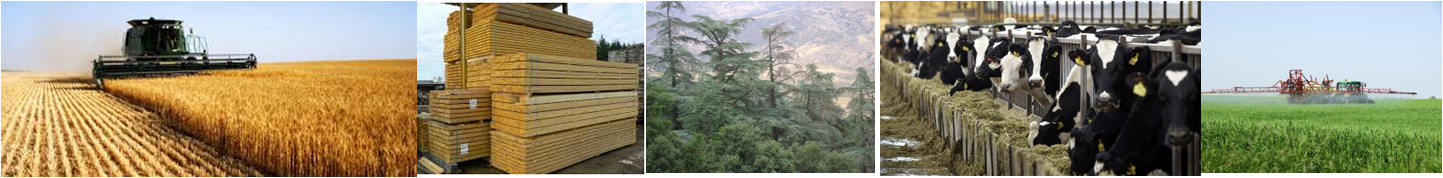 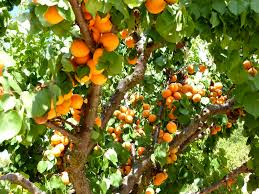 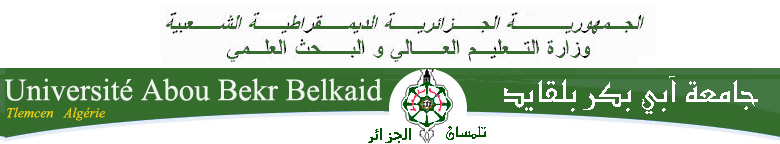 Filière:     Sciences Agronomiques
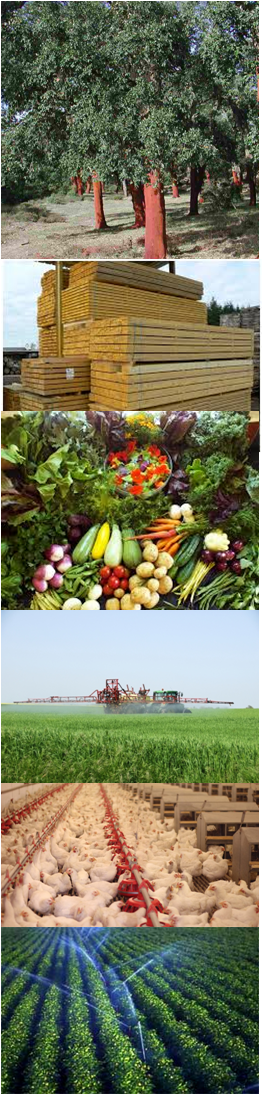 L1
Tronc Commun SNV
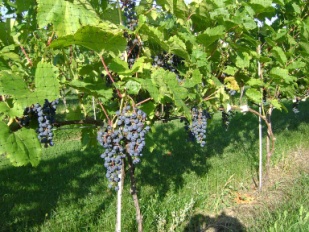 Tronc Commun  Sciences Agronomiques
L2
Spécialités
Spécialités
L3
Ingéniorat en Agronomie
L1-….L5
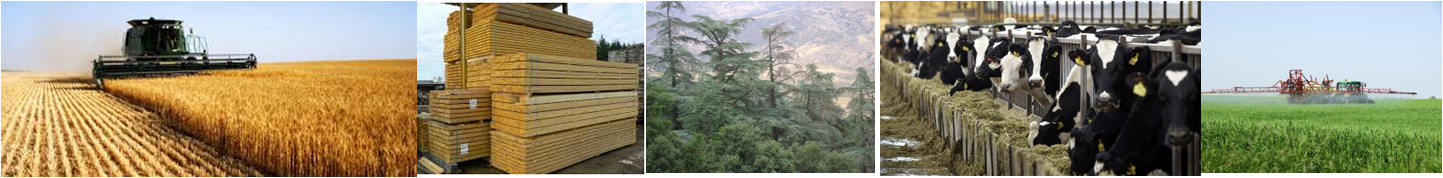 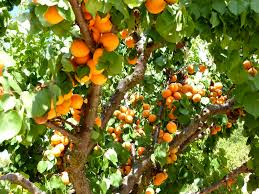 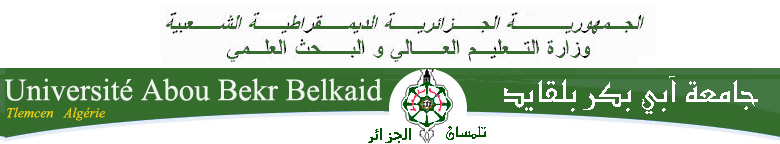 Filière:     Sciences Agronomiques
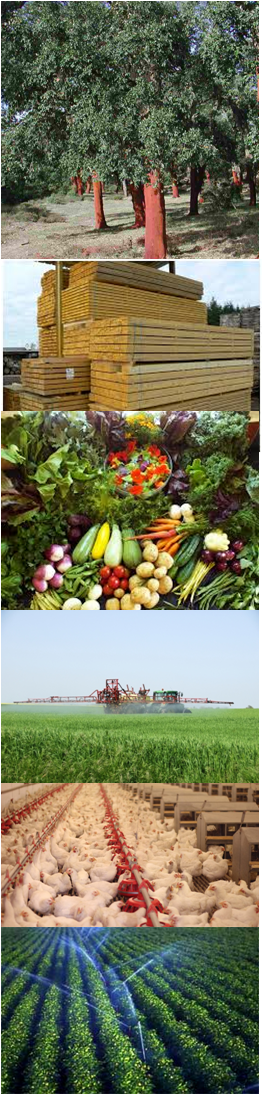 Licences
Habilitée
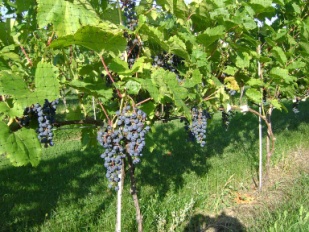 Production Animale
Protection des végétaux
Production végétale
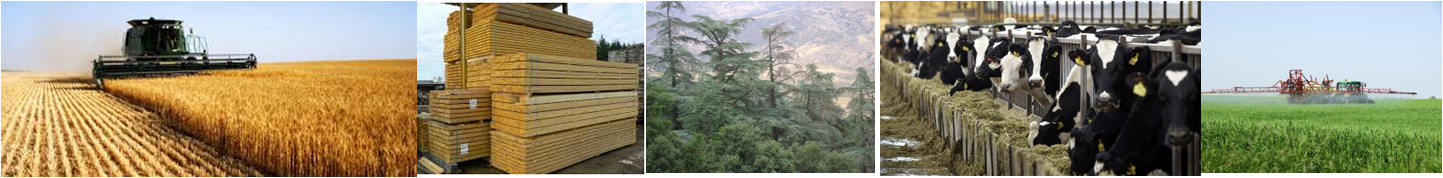 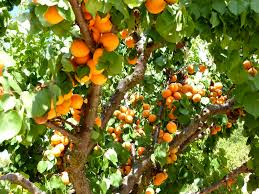 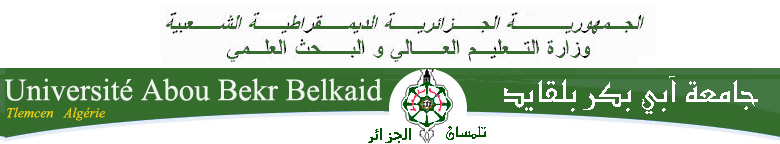 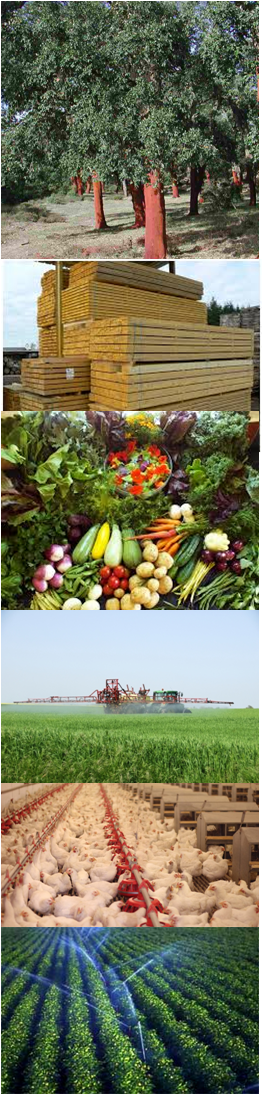 Filière:     Sciences Agronomiques
Parcours des études en  Foresterie
2
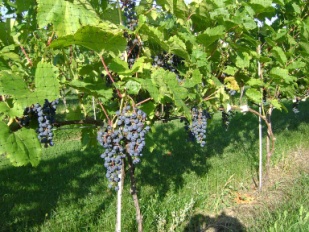 Département  des Ressources Forestières
Foresterie L1: Foresterie  (D03LAN01) Formation  à Recrutement National
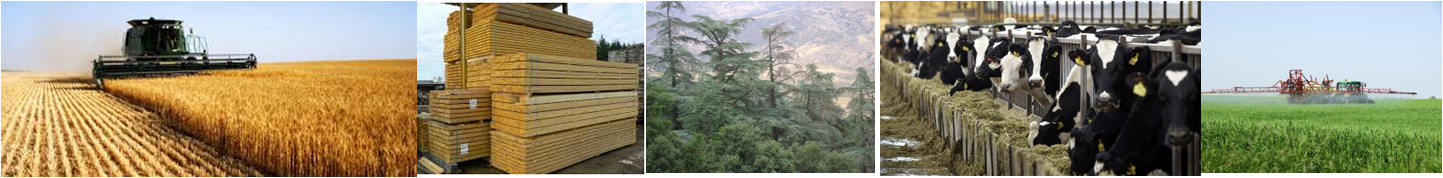 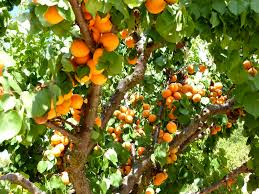 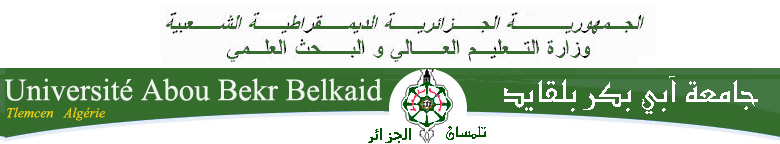 Filière:     Sciences Agronomiques
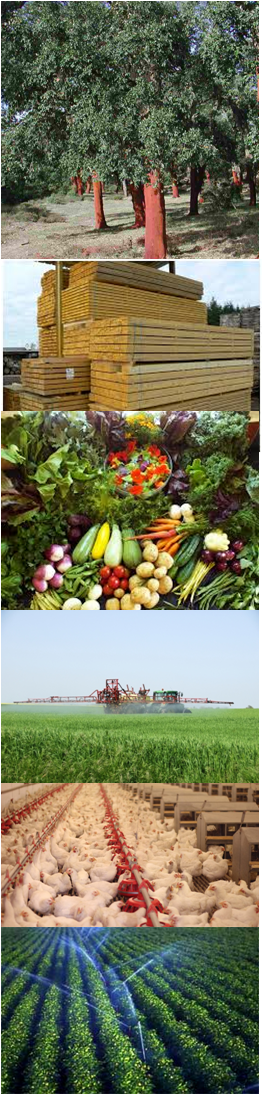 L1
1ère Année Foresterie: Tronc commun SNV
2ème Année Foresterie
L2
3ème Année Foresterie
L3
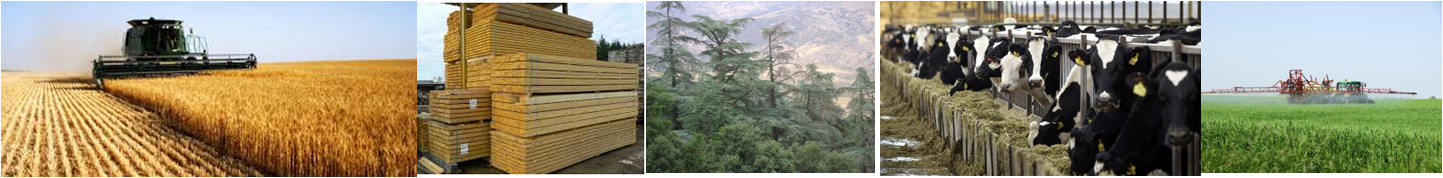 Semestre 1
Semestre 2
30 crédits
30 crédits
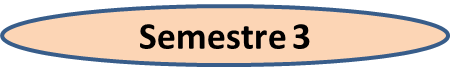 Semestre 4
Semestre 4
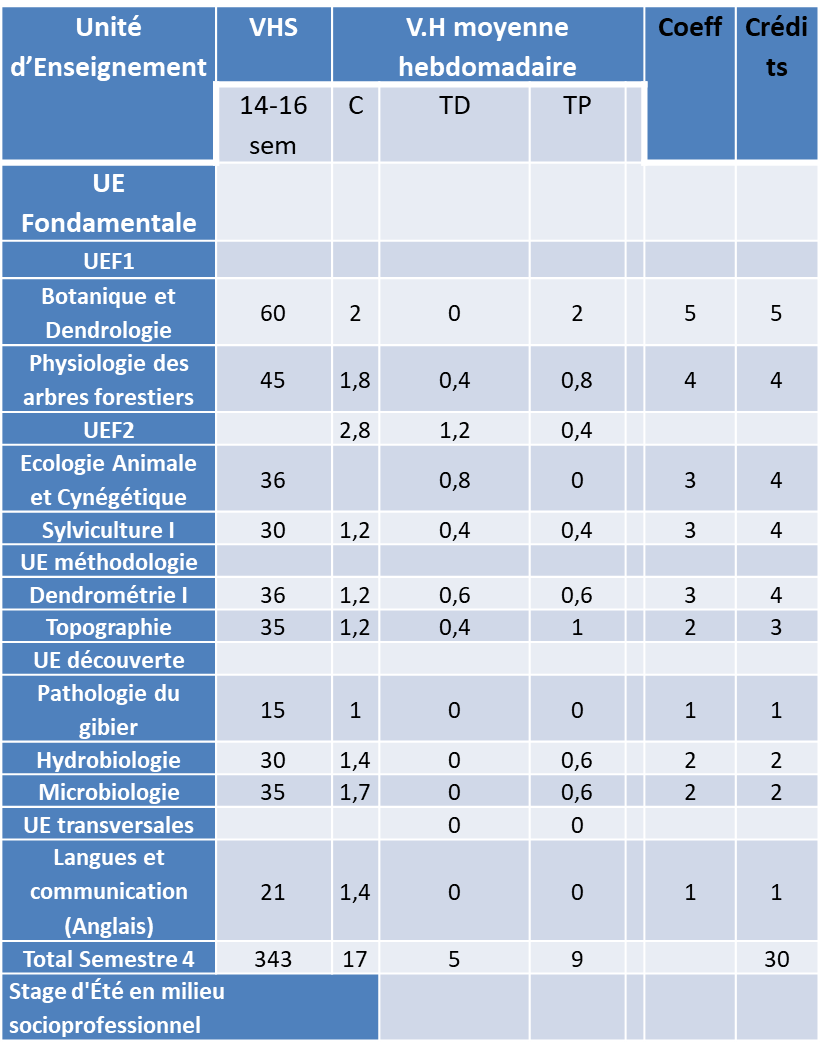 SEMESTRE -6
SEMESTRE 5
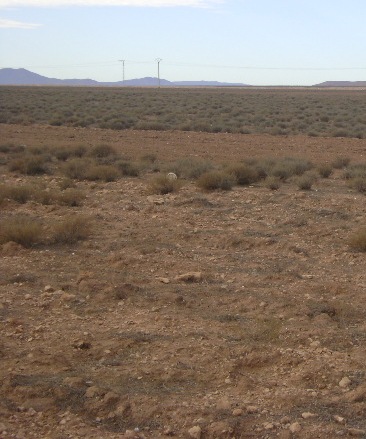 Etape2: L2
Une deuxième année de tronc commun
Cette  étape réservée aux   connaissances de base de la   de foresterie générale
Elle concerne les 3ème et 4ème semestres de la formation
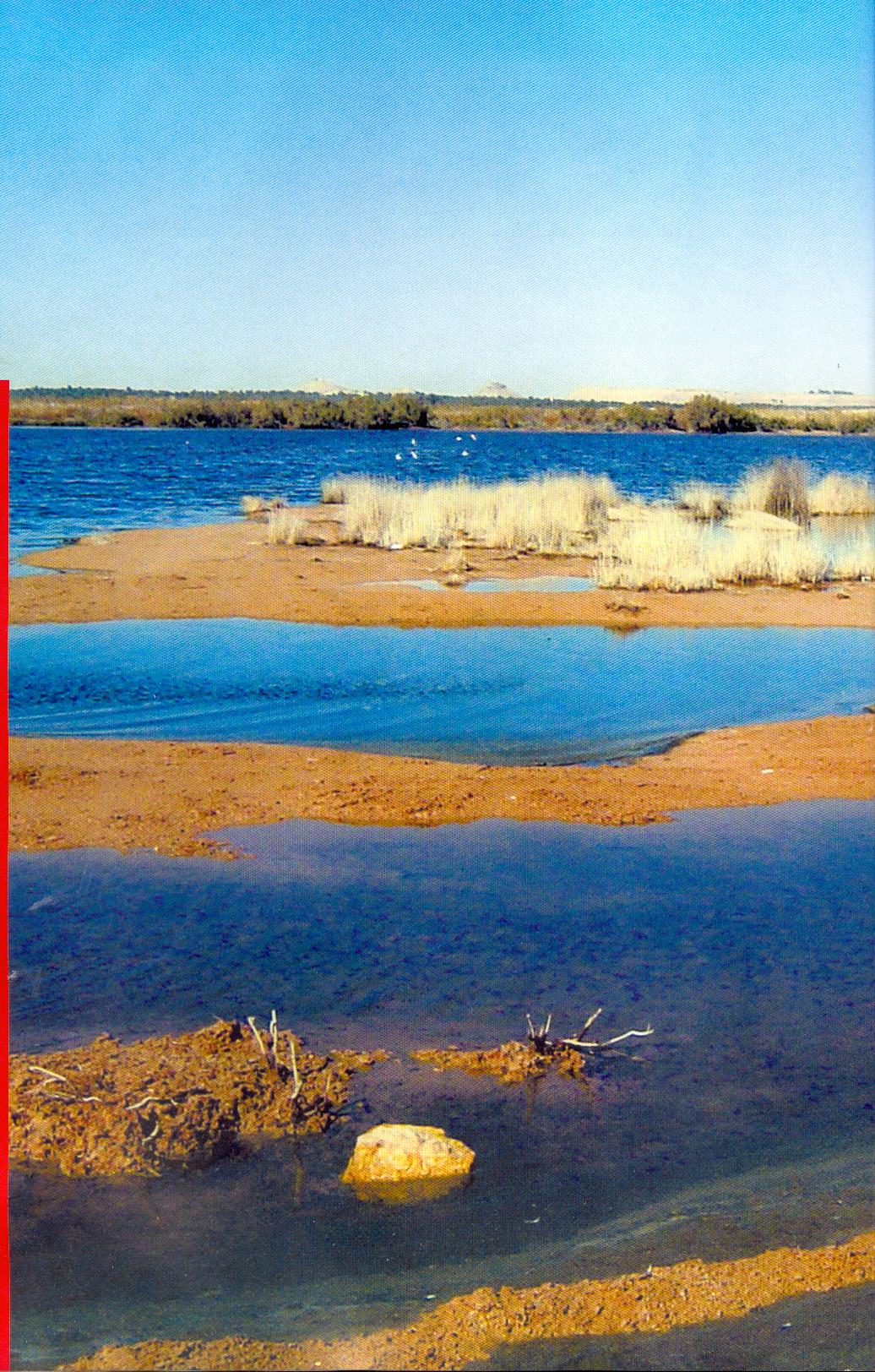 Etape3  L3  
Une troisième année
C’est une   étape réservée  à l’approfondissement des connaissances de bases  de la foresterie avec   premières  enseignements des différentes spécialités de master
Elle concerne les 5ème et 6ème semestres de la formation
Elle est couronnée par la rédaction   d'un rapport de stage sur site selon les objectifs de la formation
Diplôme de Licence
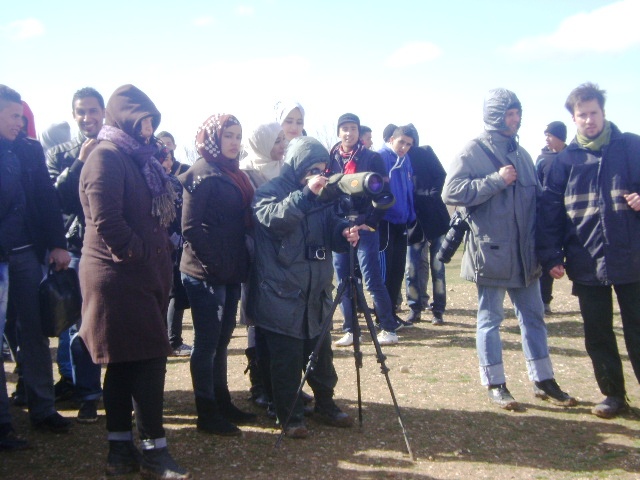 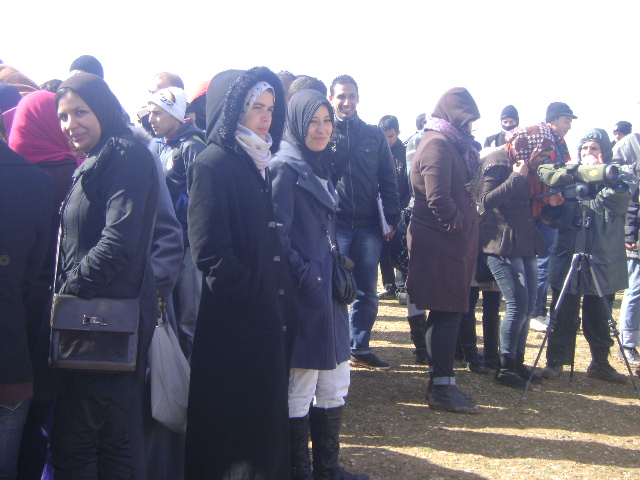 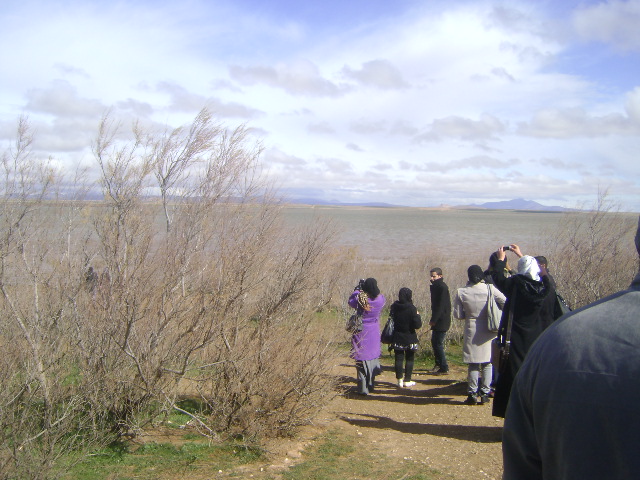 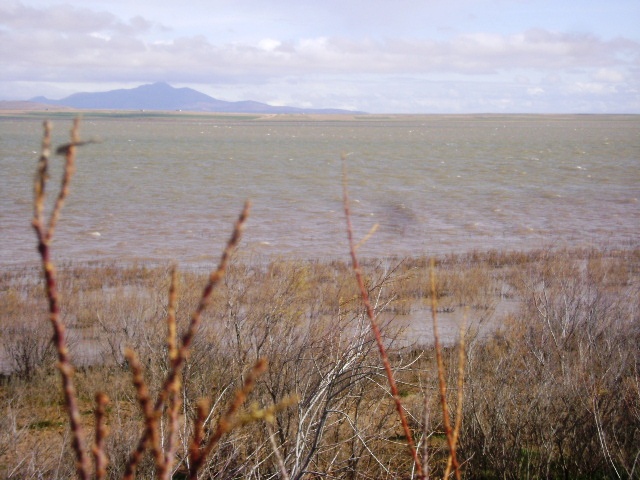 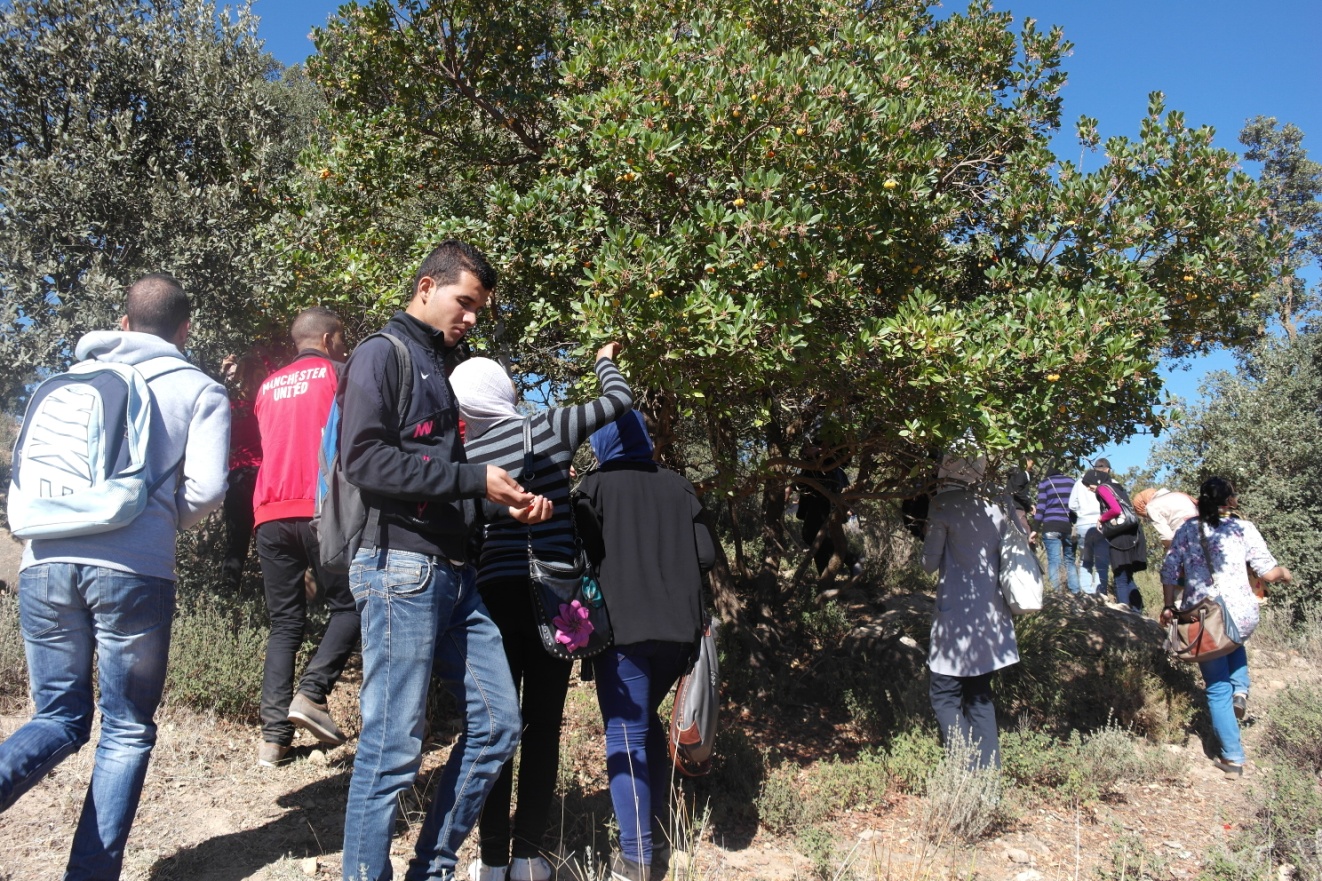 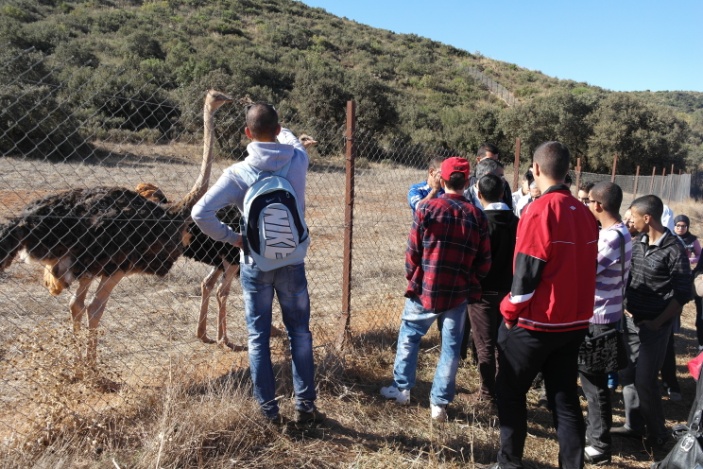 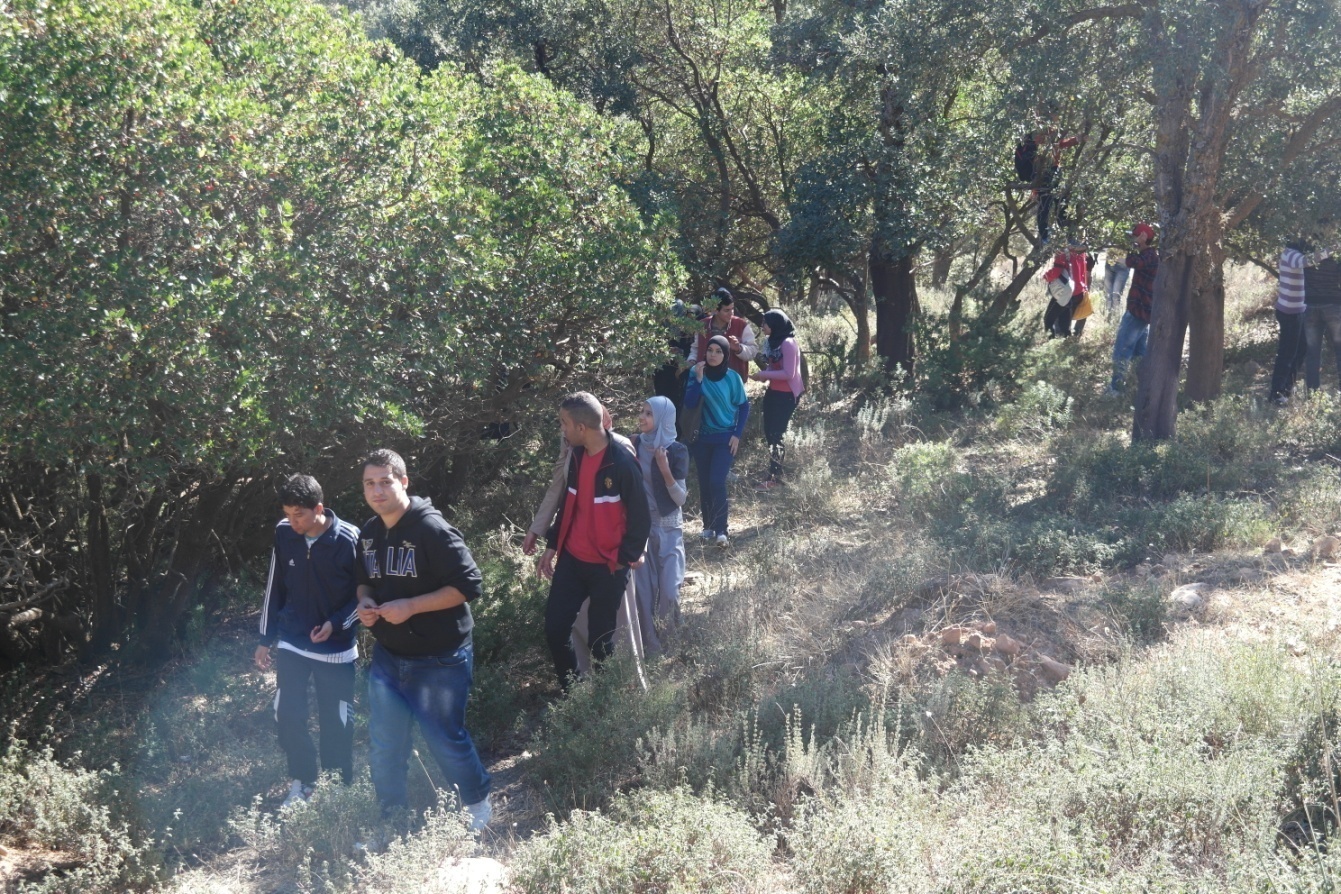 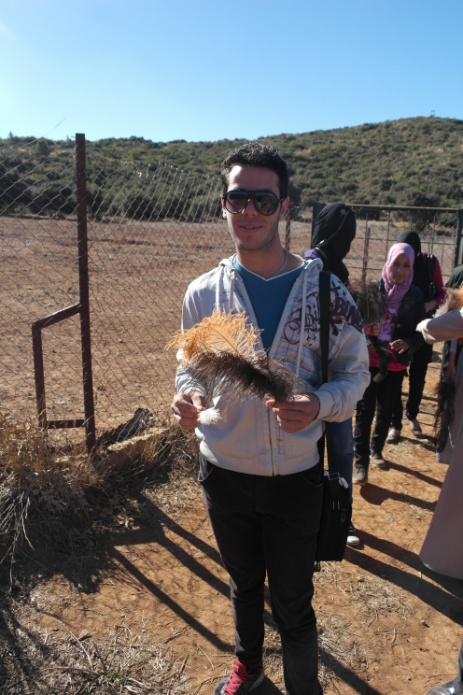 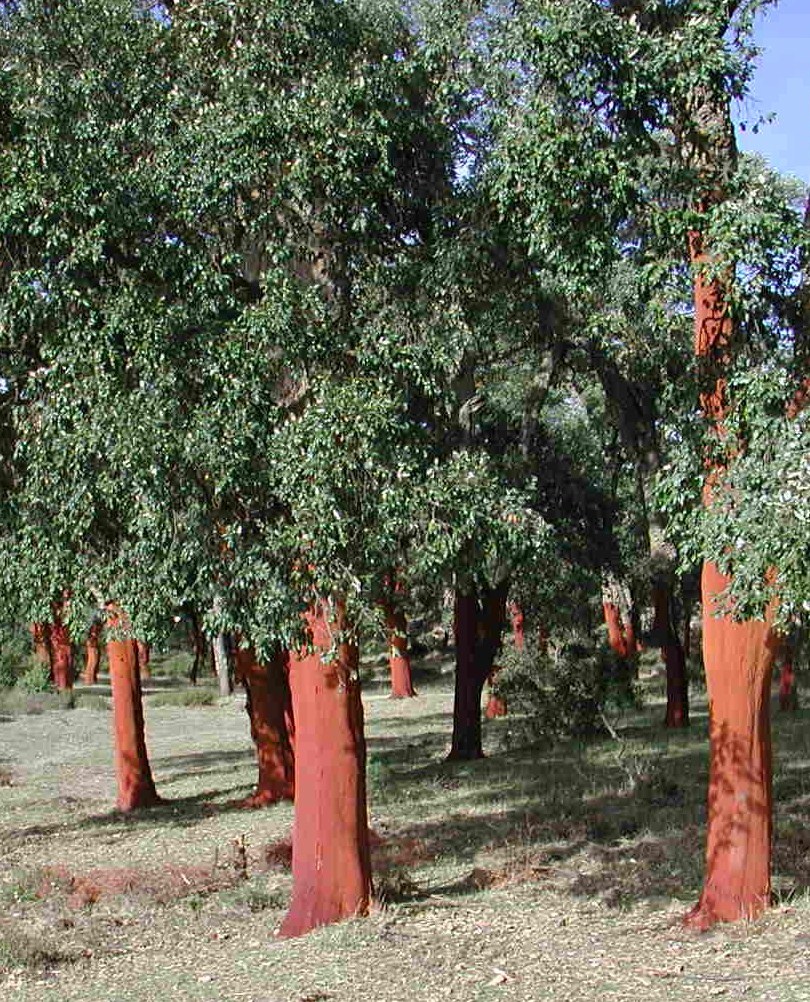 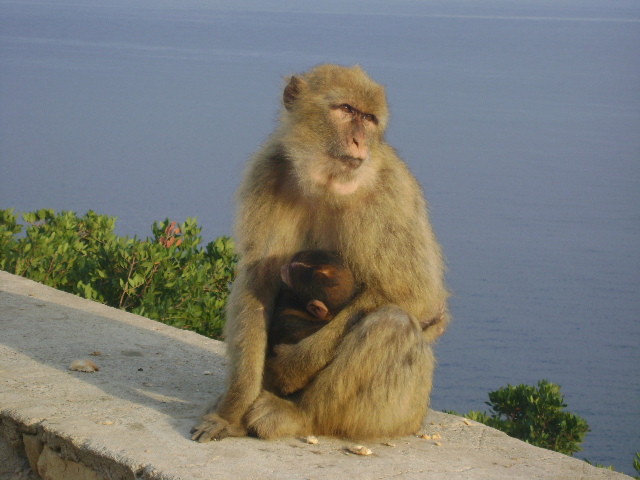 Merci  pour votre attention
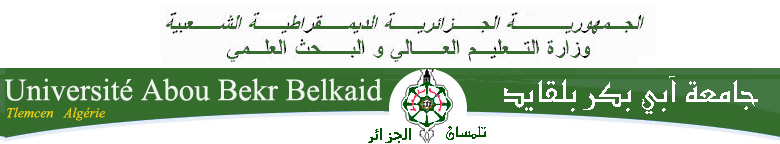 Filière:     Sciences Agronomiques
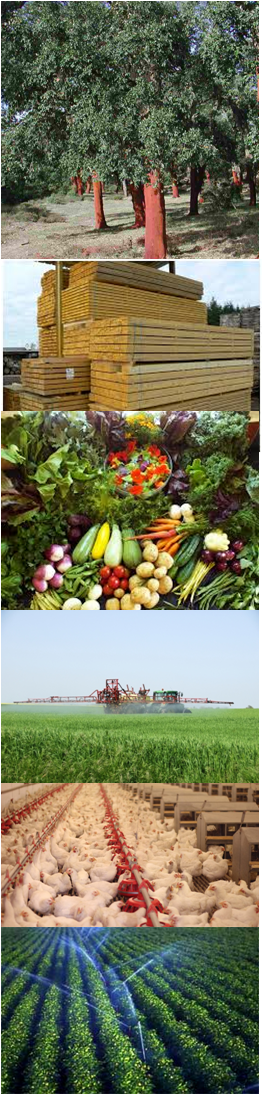 L’Algérie a adopté en 2016 un nouveau modèle de croissance économique   ayant pour perspectives   la  diversification et transformation de l’économie à l’horizon 2030. 
 
Ce Nouveau Modèle de croissance définit des objectifs cibles à atteindre sur la période 2020-2030:
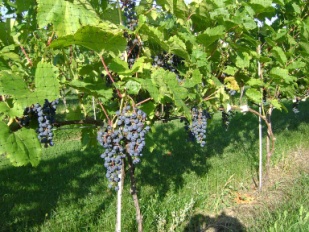 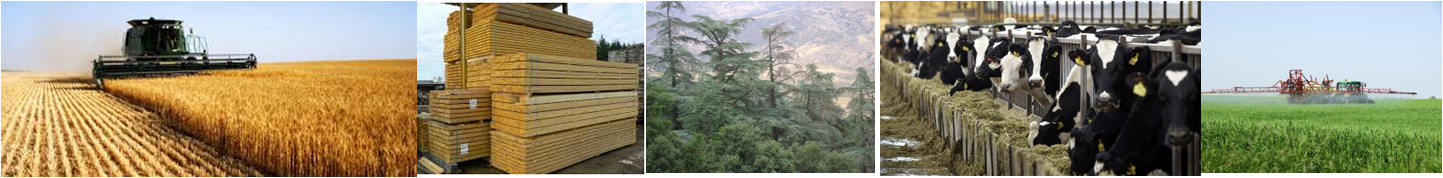 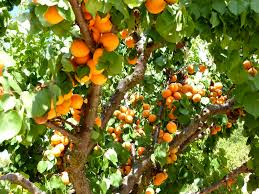 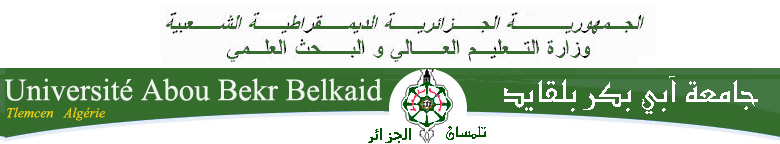 Filière:     Sciences Agronomiques
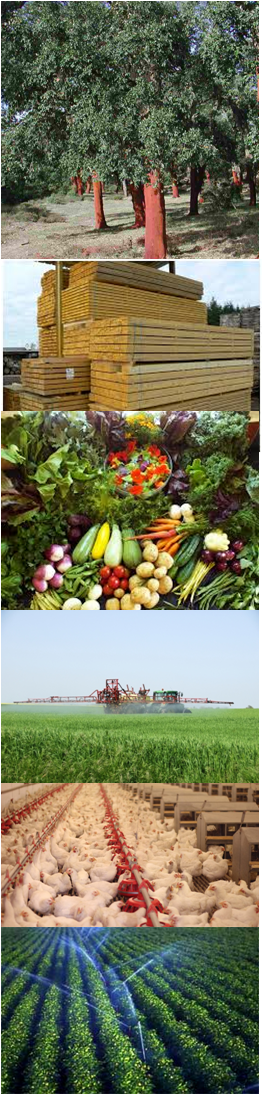 — Une trajectoire soutenue de croissance du PIB hors hydrocarbures, de 6.5% par an sur la période 2020-2030
— Une élévation sensible du revenu du PIB par habitant qui devrait être multiplié par 2 à 3 fois
— Un doublement de la part de l’industrie manufacturière, en termes de valeur ajoutée (de 5.3% en 2015 à 10 % du PIB à l’horizon 2030) ;
— Une transition énergétique permettant   de diviser par deux le taux de croissance annuel de la consommation interne d’énergie (de +6% par an en 2015 à +3% par an à l’horizon 2030);
— Une diversification des exportations permettant de soutenir le financement de la croissance économique accélérée.
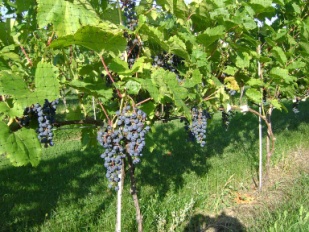 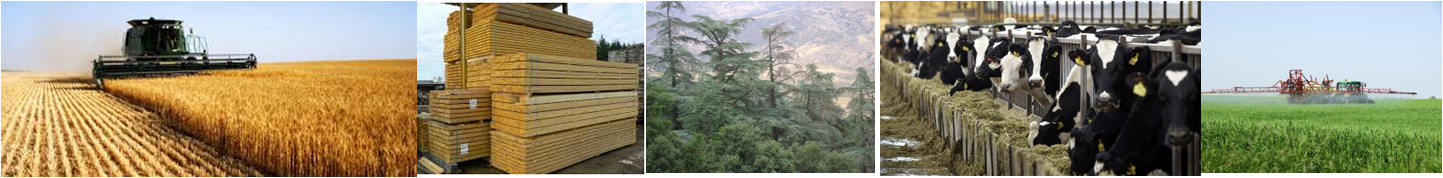 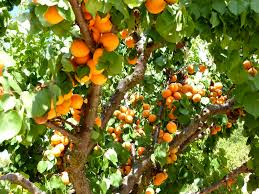 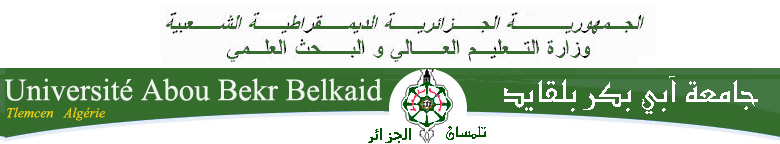 Filière:     Sciences Agronomiques
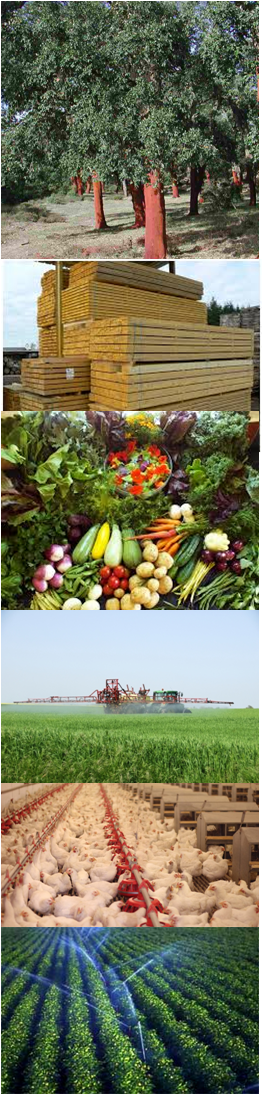 le  modernisation du secteur agricole permettant d’atteindre l’objectif de sécurité alimentaire et de réaliser son potentiel de diversification des exportations ;
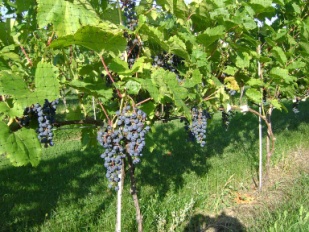 une croissance moyenne soutenue de 6.5% par  an pour l’agriculture
L’accélération du rythme des exportations agricoles (dattes, pomme de terre, huile d’olive, PAM)
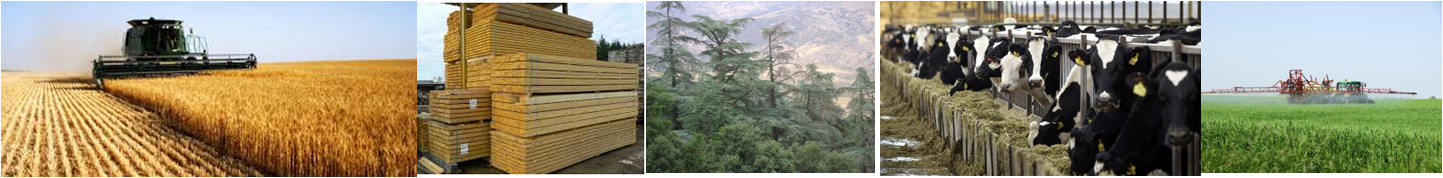 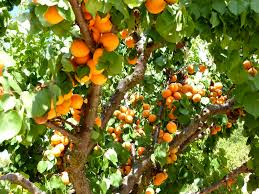 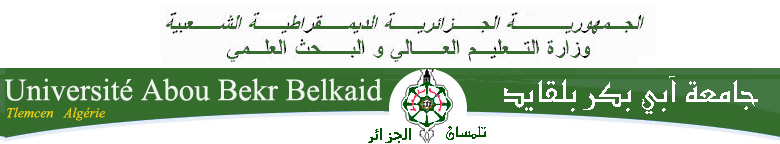 Filière:     Sciences Agronomiques
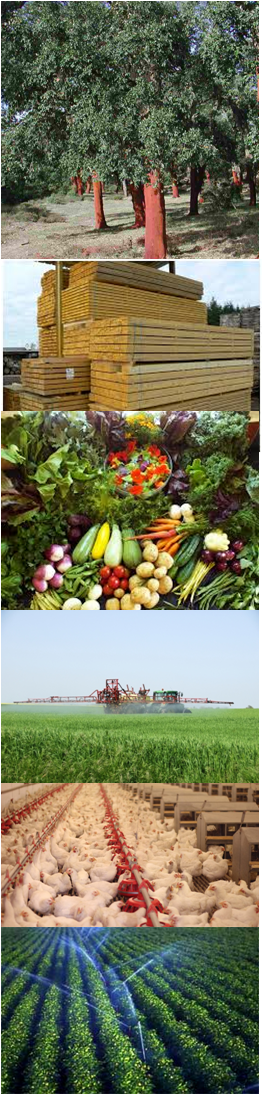 ― une politique résolue de transferts technologiques et de densification des relations entre  l’université et  le secteur productif  (agriculture et forêt)
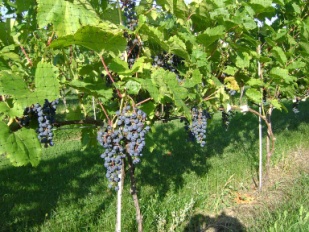 Promotion  des filières stratégiques ; lait, pomme de terre,  céréales,  bois et liège,  viande rouge et blanche,  huiles végétales,  les PAM, caroubes, etc.
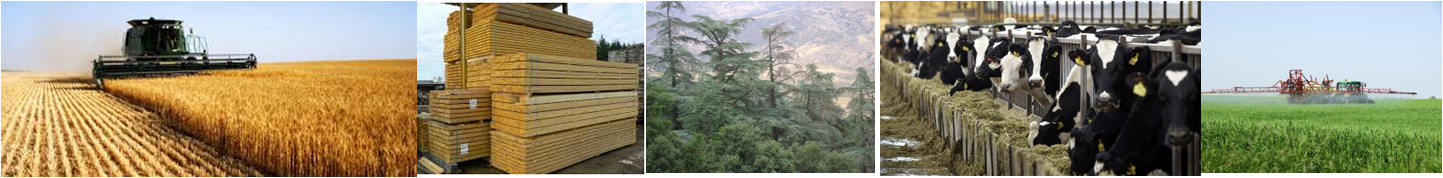 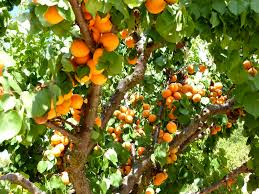 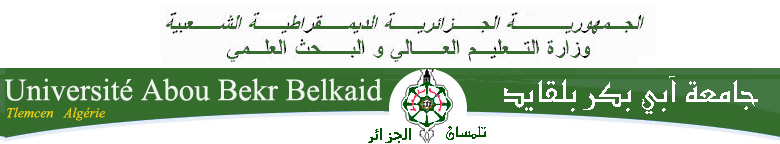 Filière:     Sciences Agronomiques
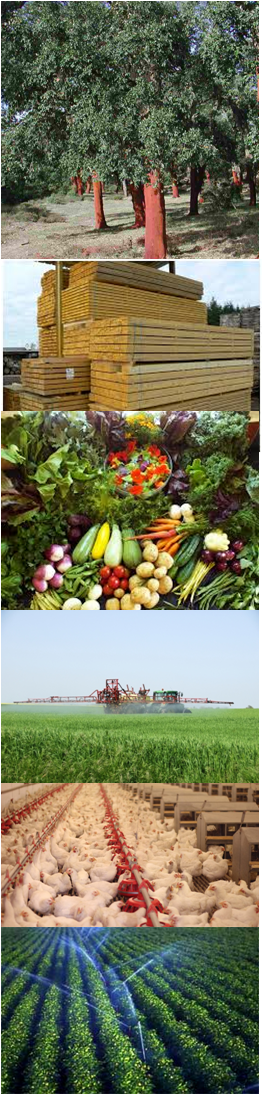 Formation
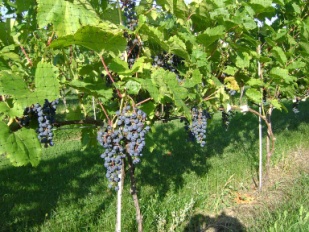 Entreprenariat
Compétence
Avenir professionnel
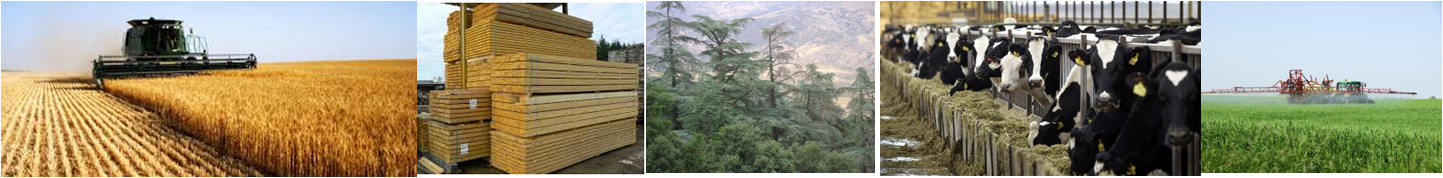 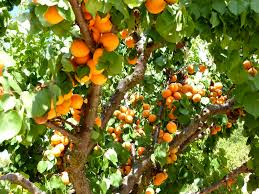 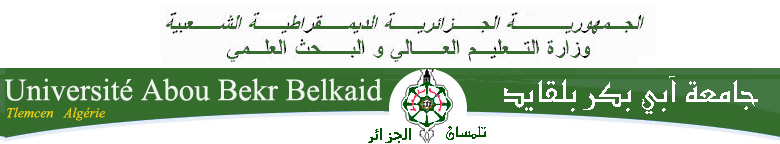 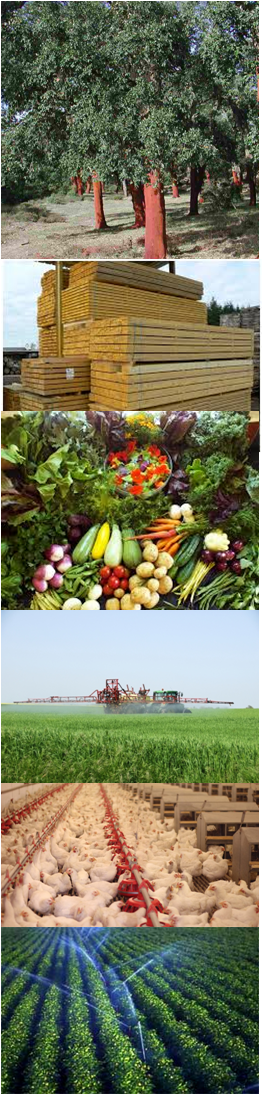 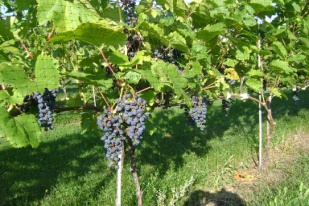 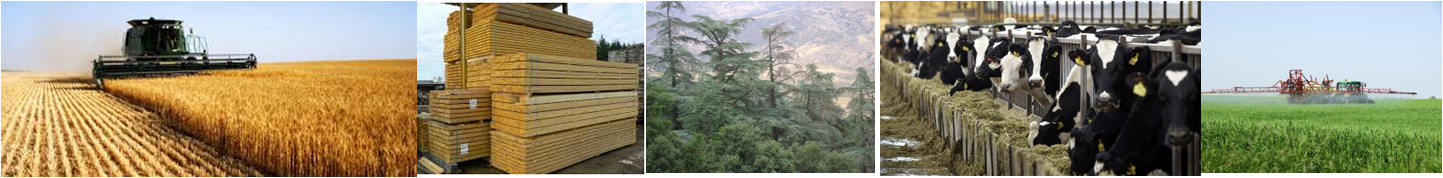 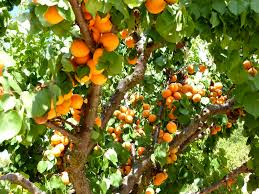